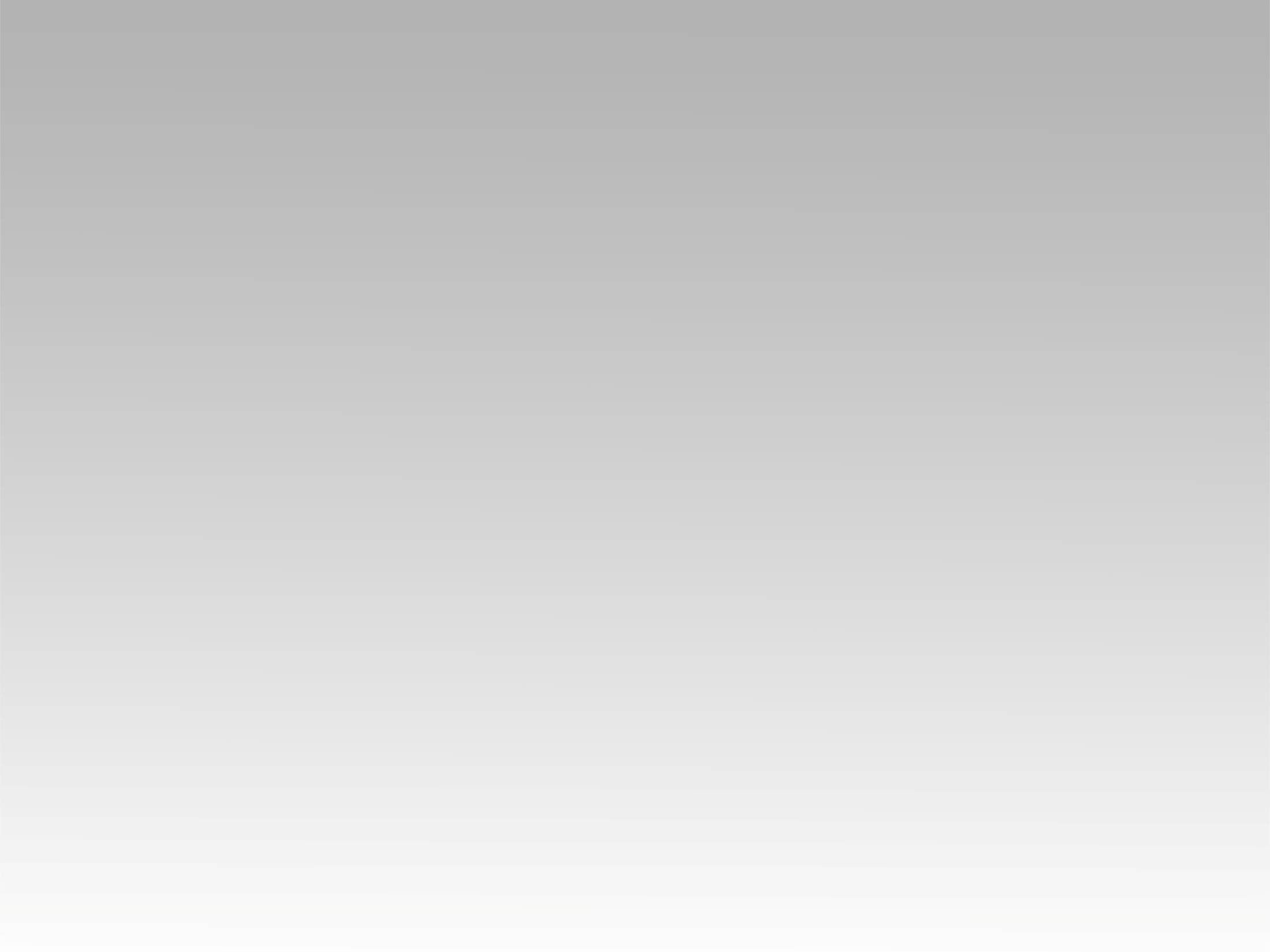 تـرنيــمة
 اسمعوا صوتَ نشيدٍ
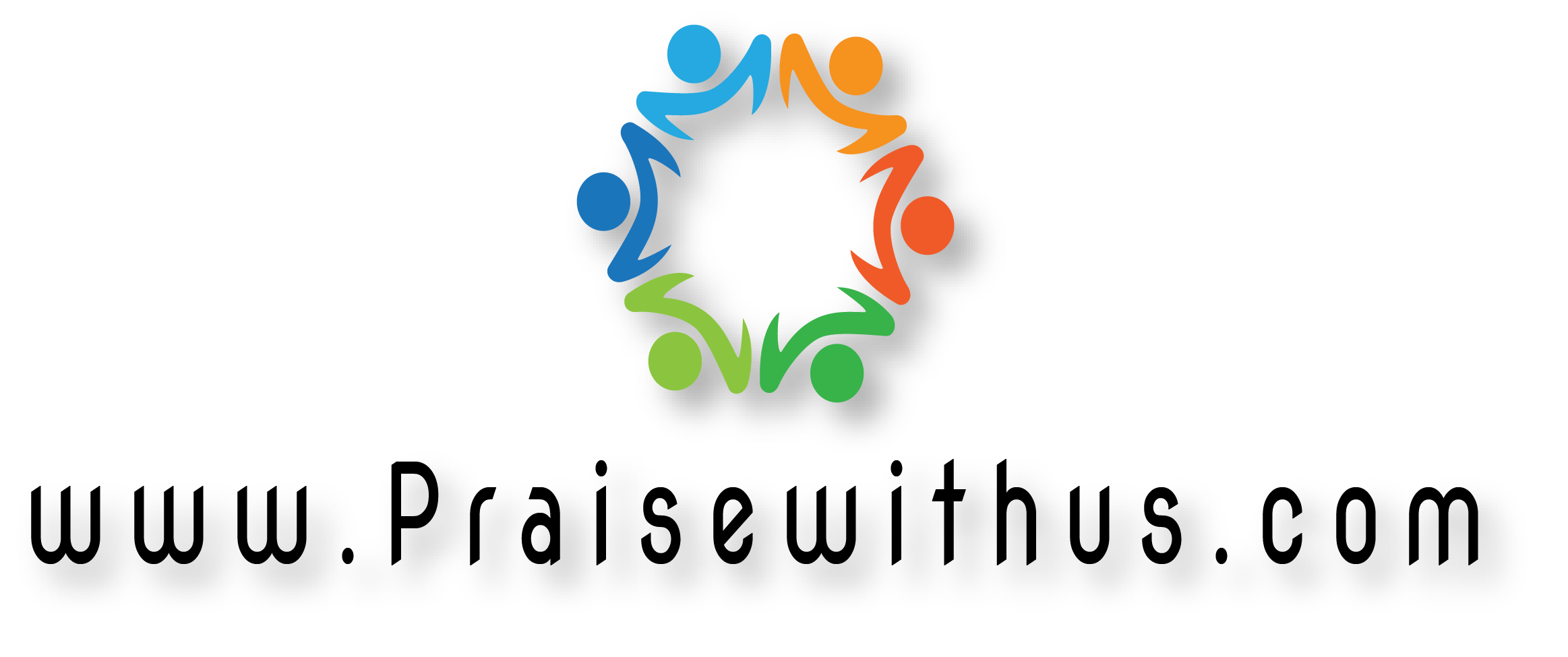 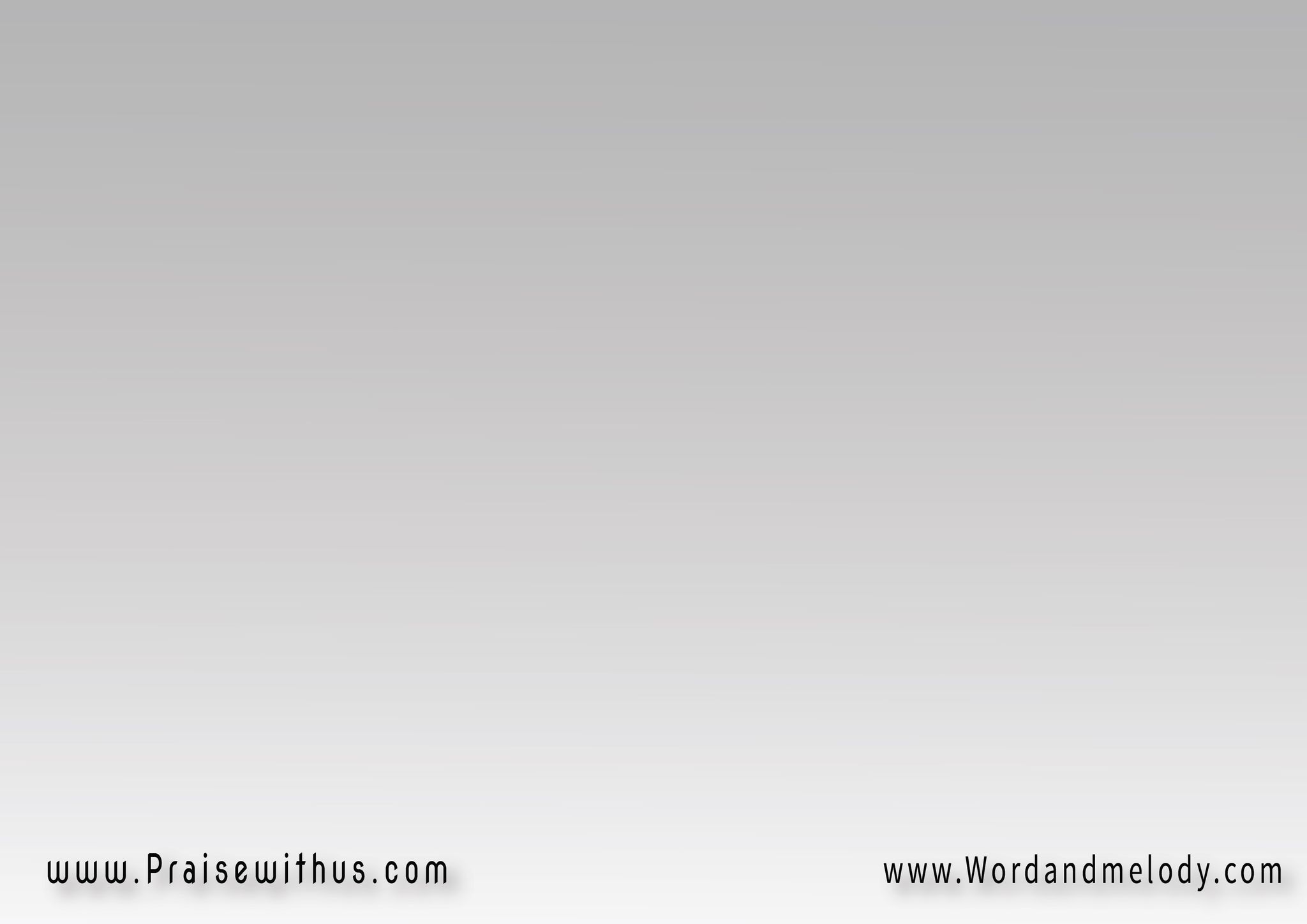 1-أسمعوا صوت نشيد رن في اوج الفضاءرددته في سكون ال ليل اجناد السماءفي العلى لله مجد وعلى الارض السلام
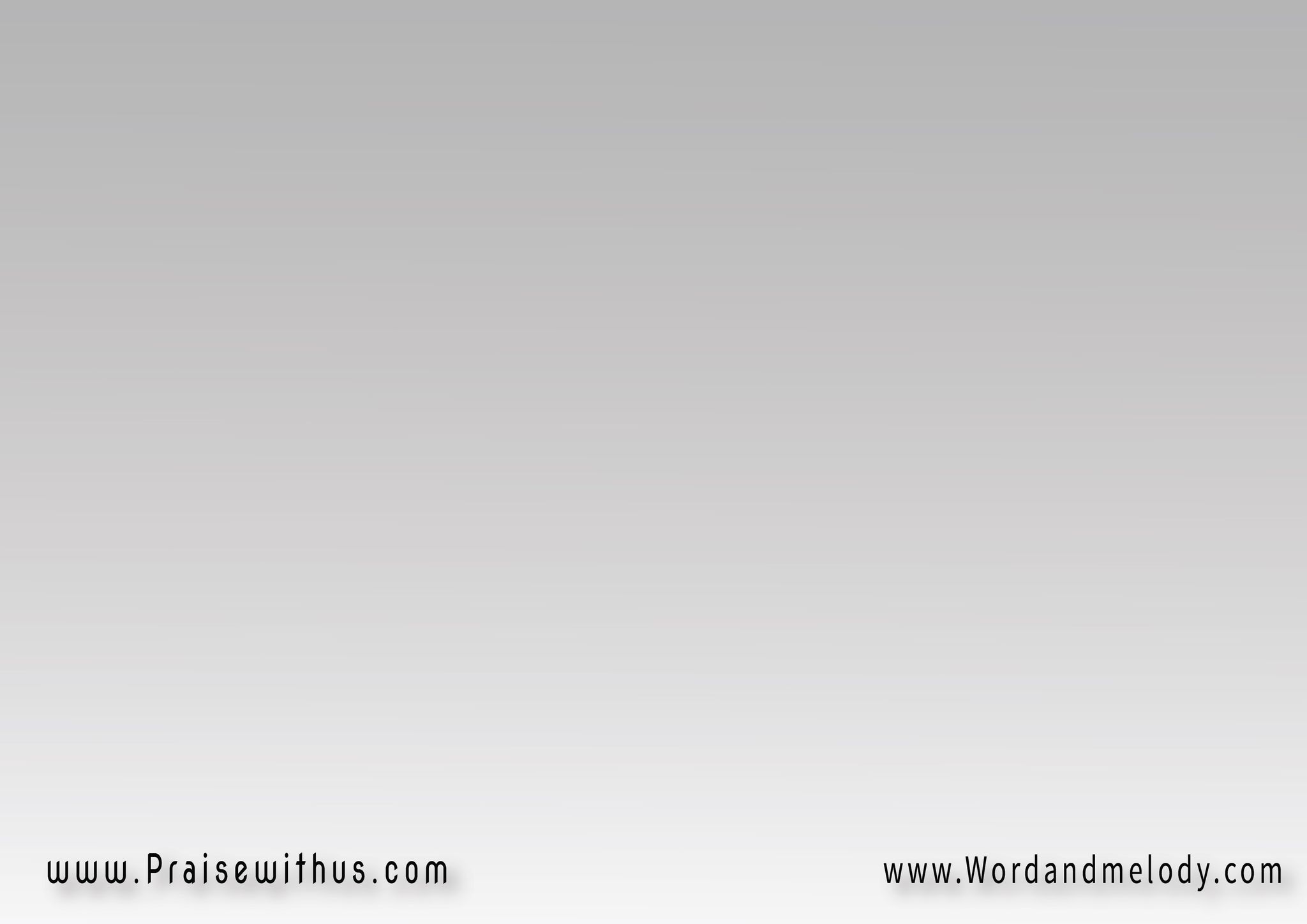 2-ظهروا ليلا فضائوا بسناء لامعصيروا الليل نهارا بالضياء الساطعبشروا قوما رعاة قد تبدوا في الفلاه
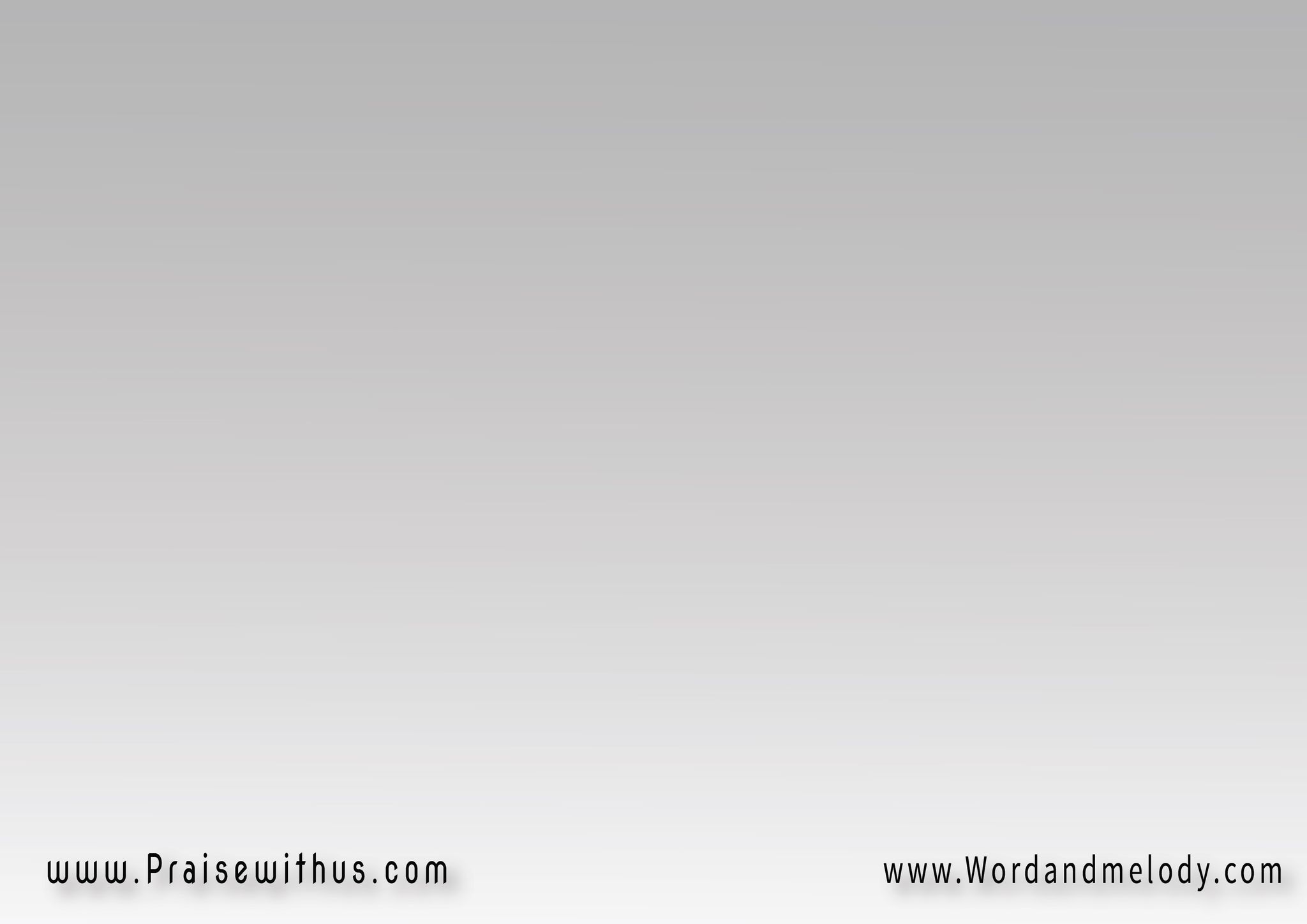 3-هوذا في بيت لحم ولد الفادي الكريمملك صار حقيرا جاء كي يفدي الاثيمفيه يجلى سر حب فائق في العظم
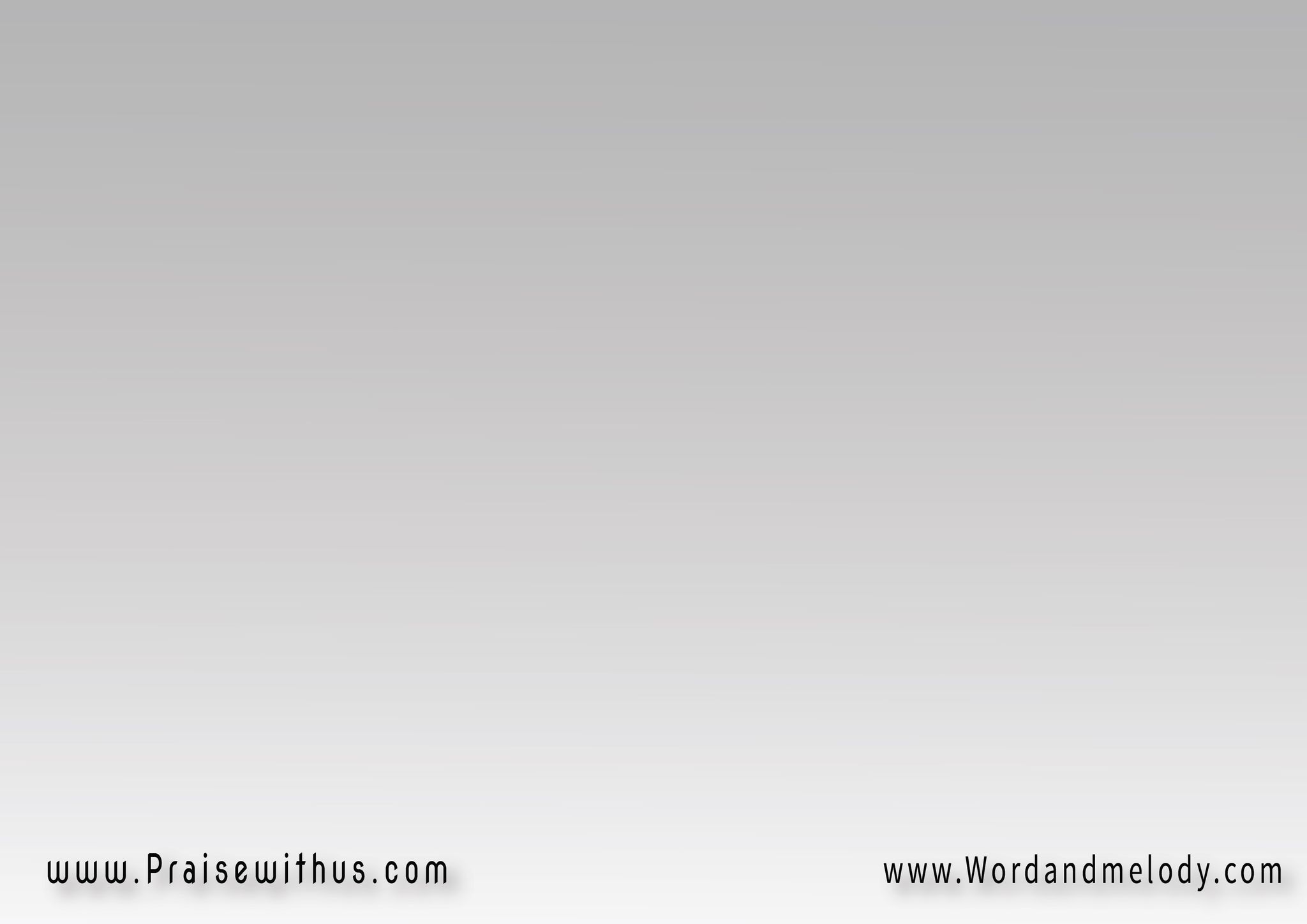 4-قد أتى طِفلاً صغيرا ُضجَعاً في مذودِ
وهْو ربُّ الكونِ طُراً والإلهُ السرمديْ
سيدي هبني كبيراً روحَ طفلٍ طاهرِ
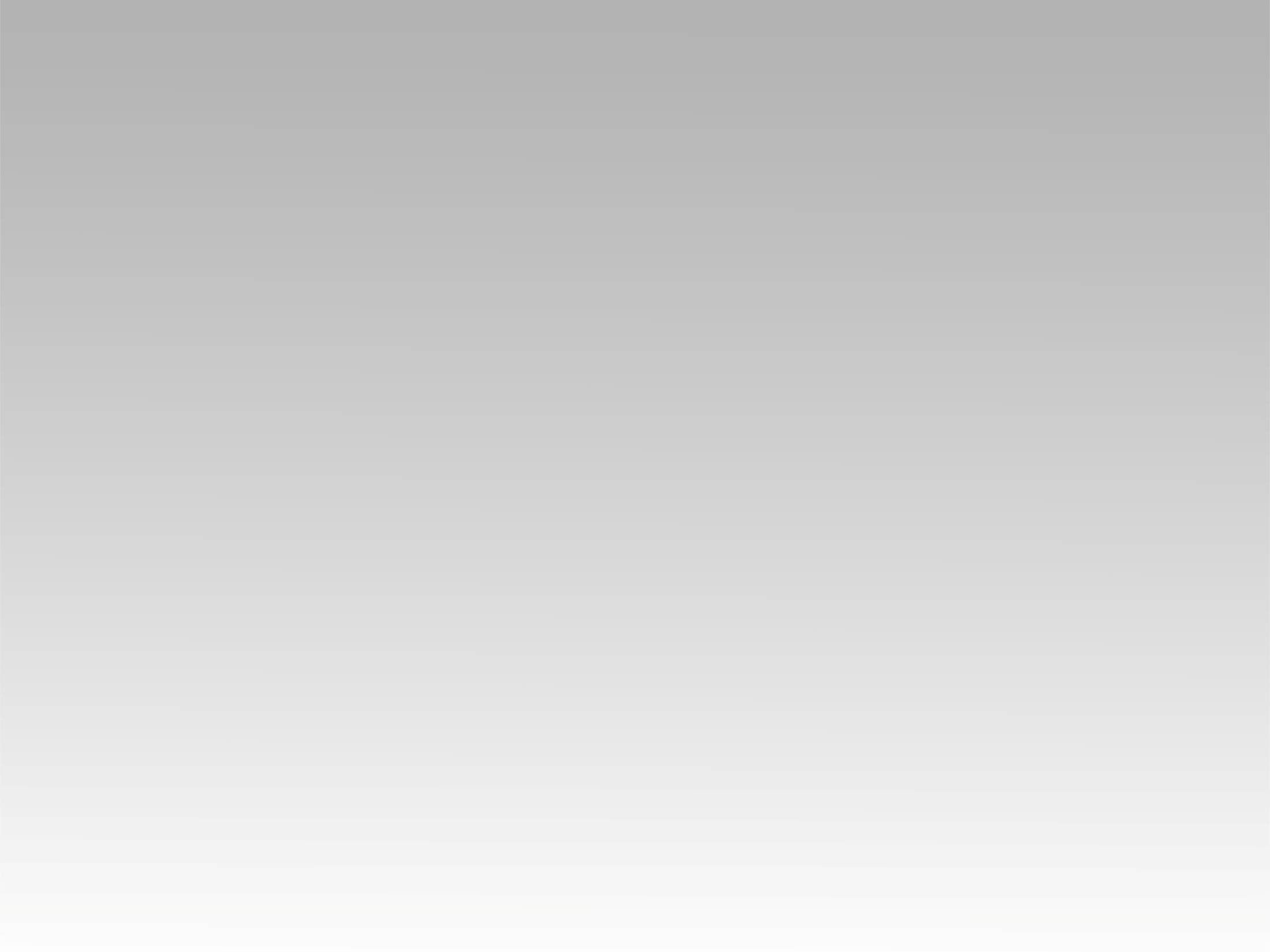 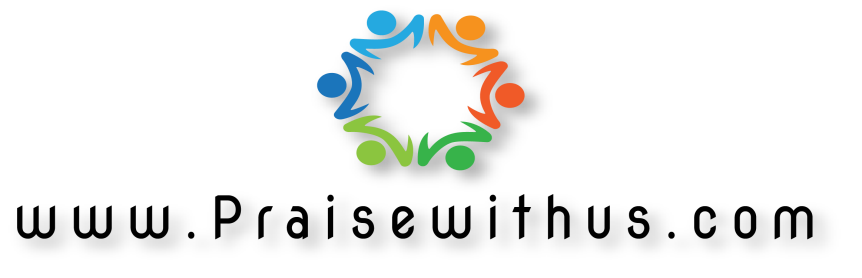